YOUR MERCY REACHES UNTO
THE HEAVENS
Lesson 7 for February 17, 2024
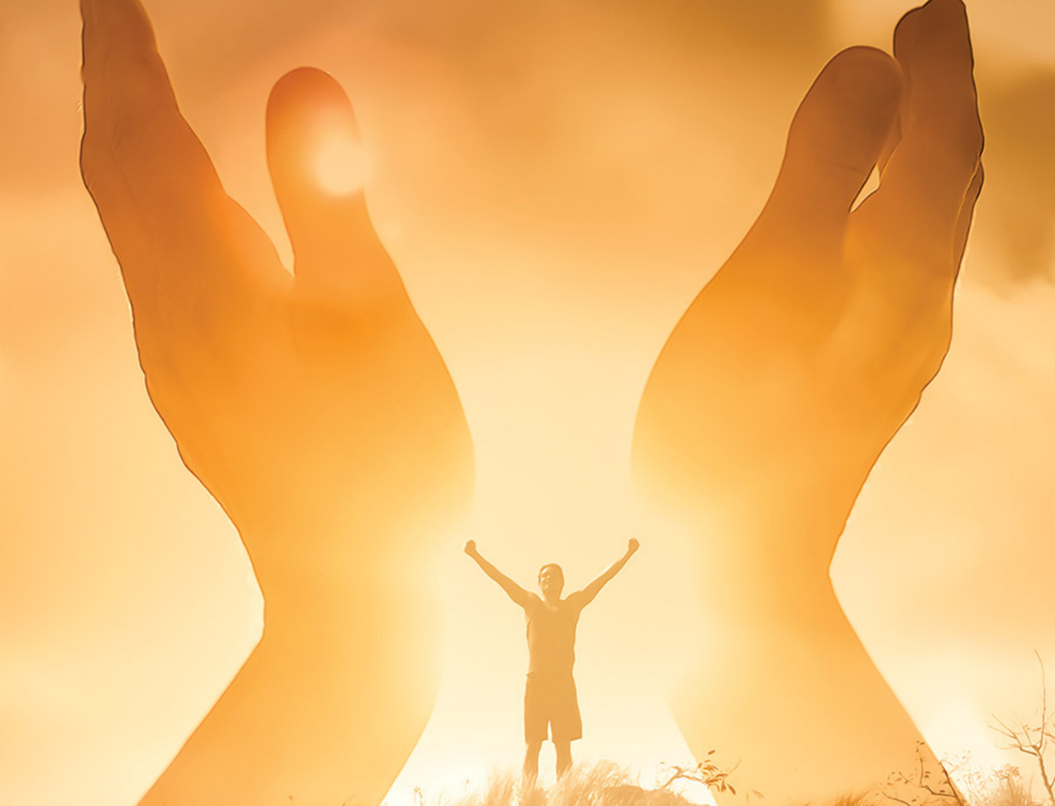 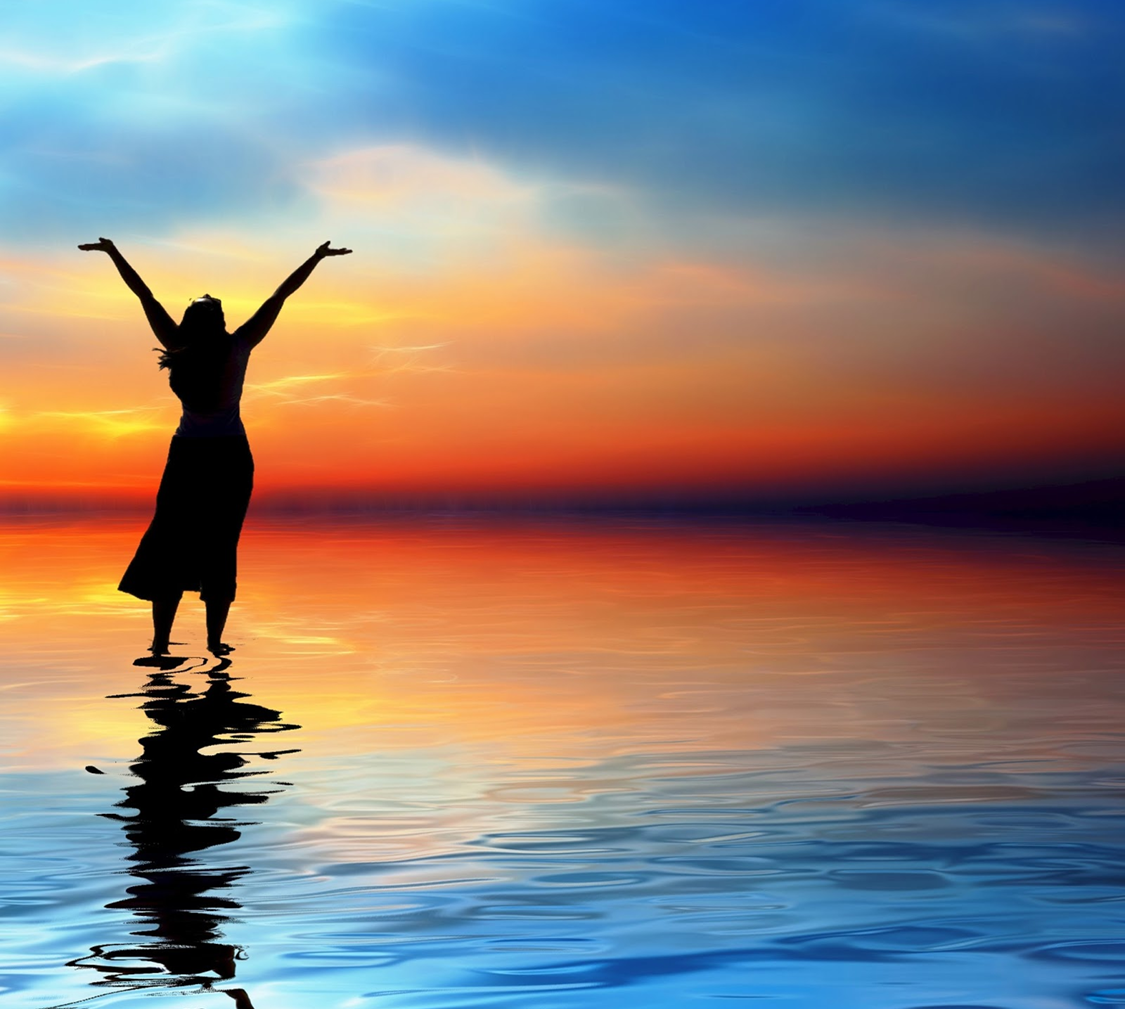 “I will praise You, O Lord, among the peoples; I will sing to You among the nations.
For Your mercy reaches unto the heavens, and Your truth unto the clouds”
(Psalm 57:9,10)
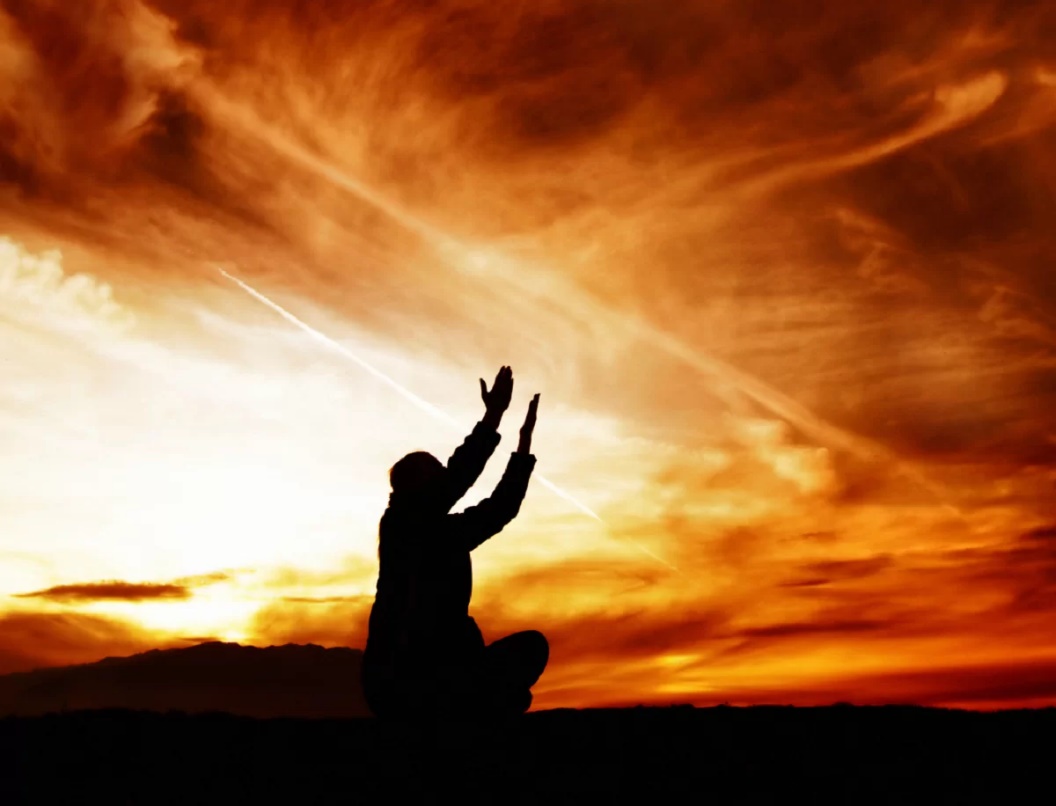 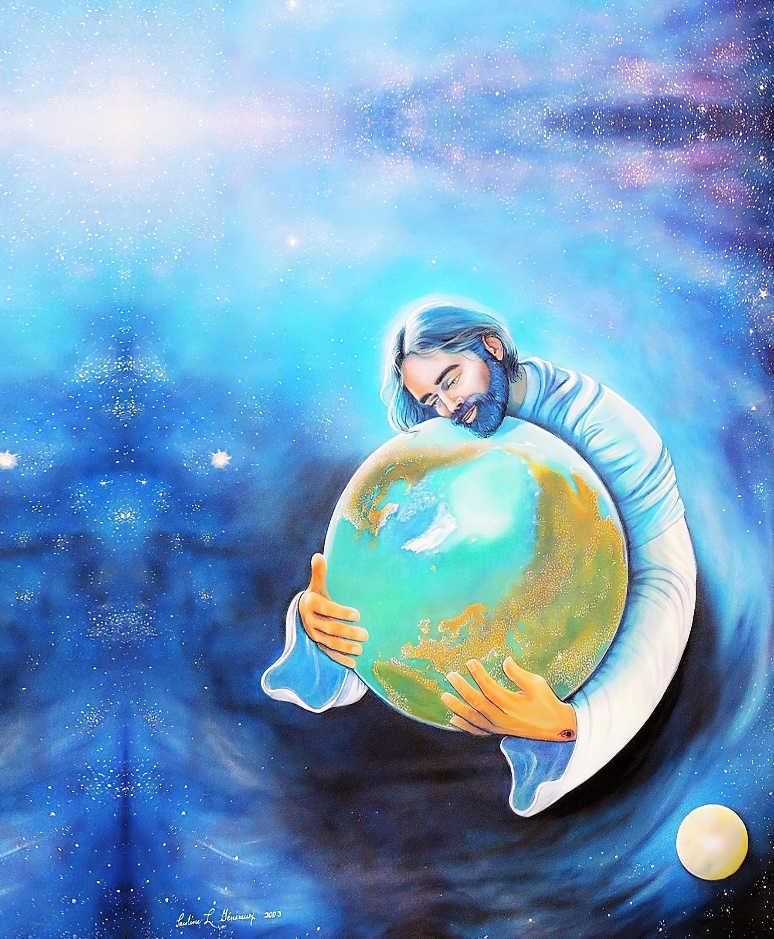 What does it mean to me that God's love is eternal?
What does that love consist of?
What benefits does it bring me?
How can I respond to that love?
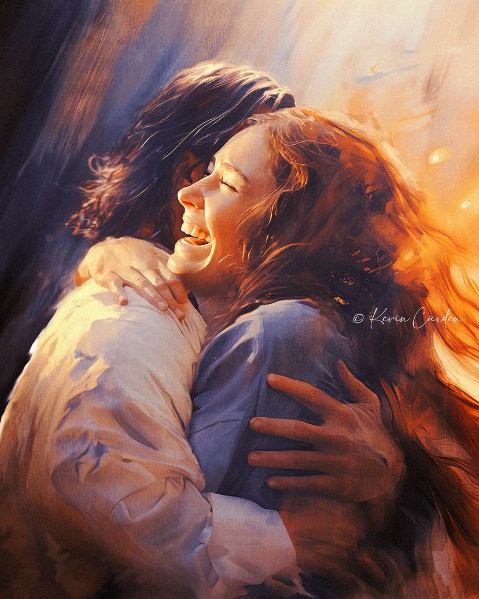 God's love:
	Love that lasts forever (Psalm 136).
	Love that transforms (Psalm 51).
	Forgiving love (Psalm 130).
Human response to the love of God:
	Praise and trust (Psalms 113 and 123).
	Blessing and admiration (Psalm 103).
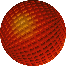 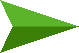 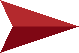 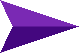 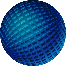 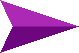 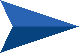 GOD'S LOVE
LOVE THAT LASTS FOREVER
“Give thanks to the LORD, for he is good; His love endures forever” (Psalm 136:1 NIV)
Psalm 136 is an antiphonal song. In each of its 26 verses, one part of the chorus praises God and the other part answers with the reason that justifies that praise: “Because his mercy endures forever.”
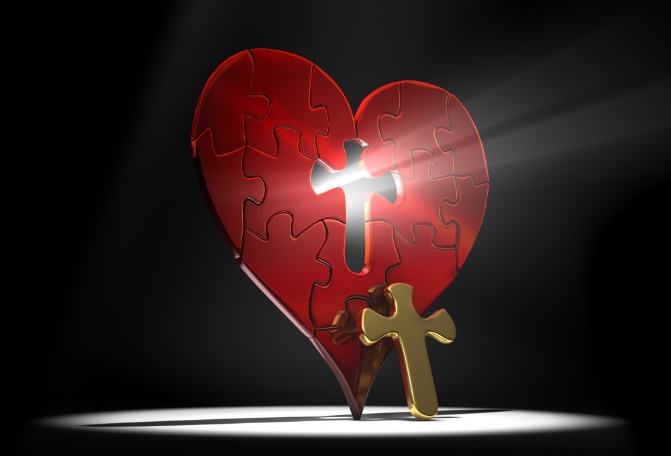 The Hebrew word translated “mercy” can be translated “loving-kindness,” “love.” What does God do driven by his eternal love?
God's love does not affect only those who love Him, for He “gives food to every living thing” (Ps. 136:25). Contemplating that love, the psalmist begins and ends his hymn by inviting us to praise God (Ps. 136:1, 26).
LOVE THAT TRANSFORMS
“Create in me a pure heart, O God, and renew a steadfast spirit within me” (Psalm 51:10)
Psalm 51 was written by David “when he came to Bathsheba, Nathan the prophet came to him” (overwritten). Until that moment, remorse gnawed at David's soul. Now he opened his heart before God and confessed his sin without mitigating or justifying it, aware of his inability to stop sinning        (Ps. 51:3-5).
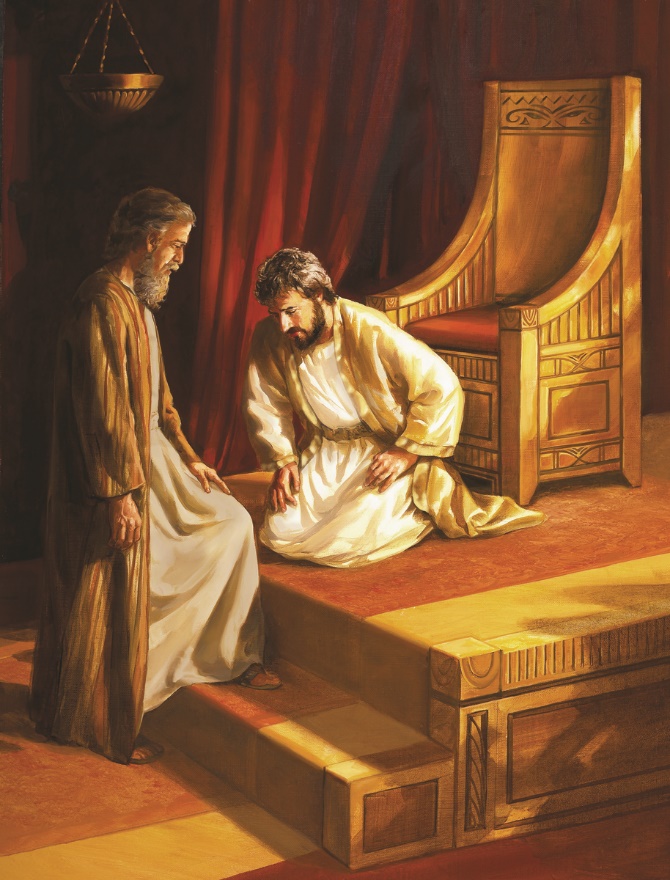 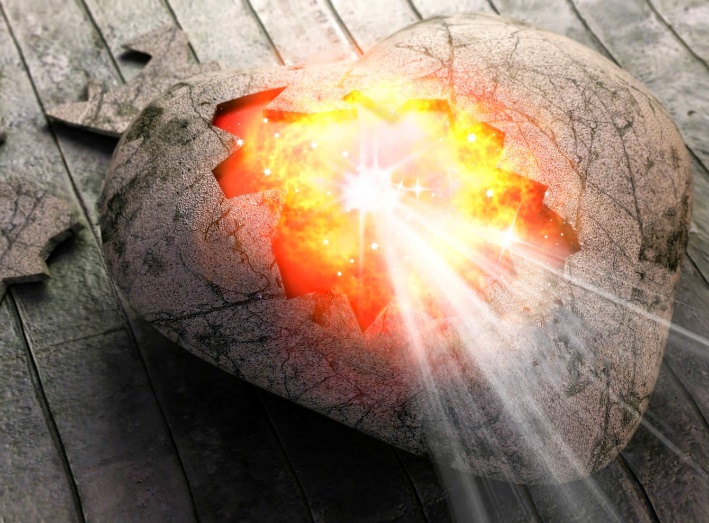 He knew that, out of his great love, God would cleanse his sin and completely blot out his transgression (Ps. 51:1-2, 7-9). But, surprisingly, David goes further. He is not satisfied with forgiveness. If there is no change in our lives, we will continue to be unable to stop sinning. We need a transformation.
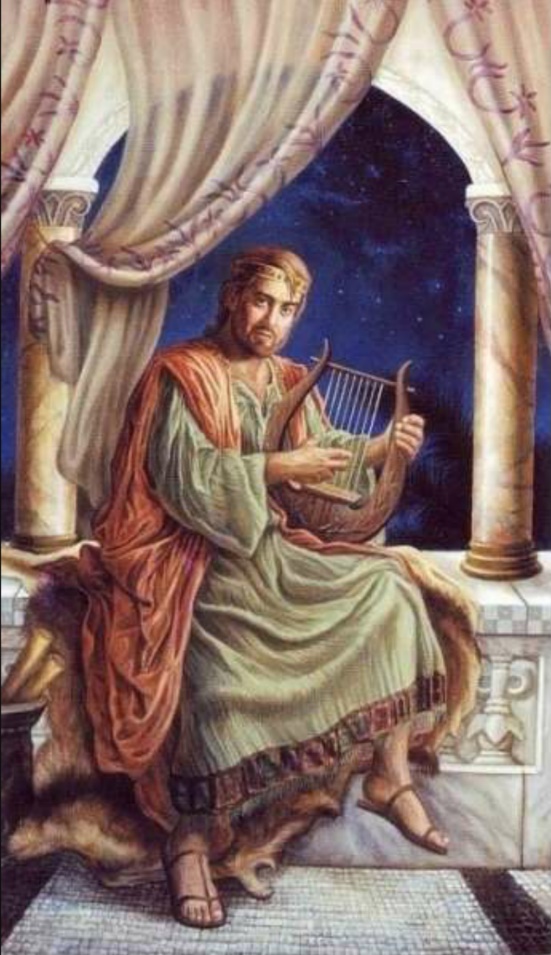 God can and wants to do that miracle: create a clean heart and a right spirit in us (Ps. 51:10).
Forgiveness and renewal of our being results in joy, testimony, songs and praise (Ps. 51:12-15). And God delights in receiving our humble praise of love(Ps. 51:16-19).
LOVE THAT FORGIVES
““If you, Lord, kept a record of sins, Lord, who could stand? But with you there is forgiveness, so that we can, with reverence, serve you” (Psalm 130:3-4)
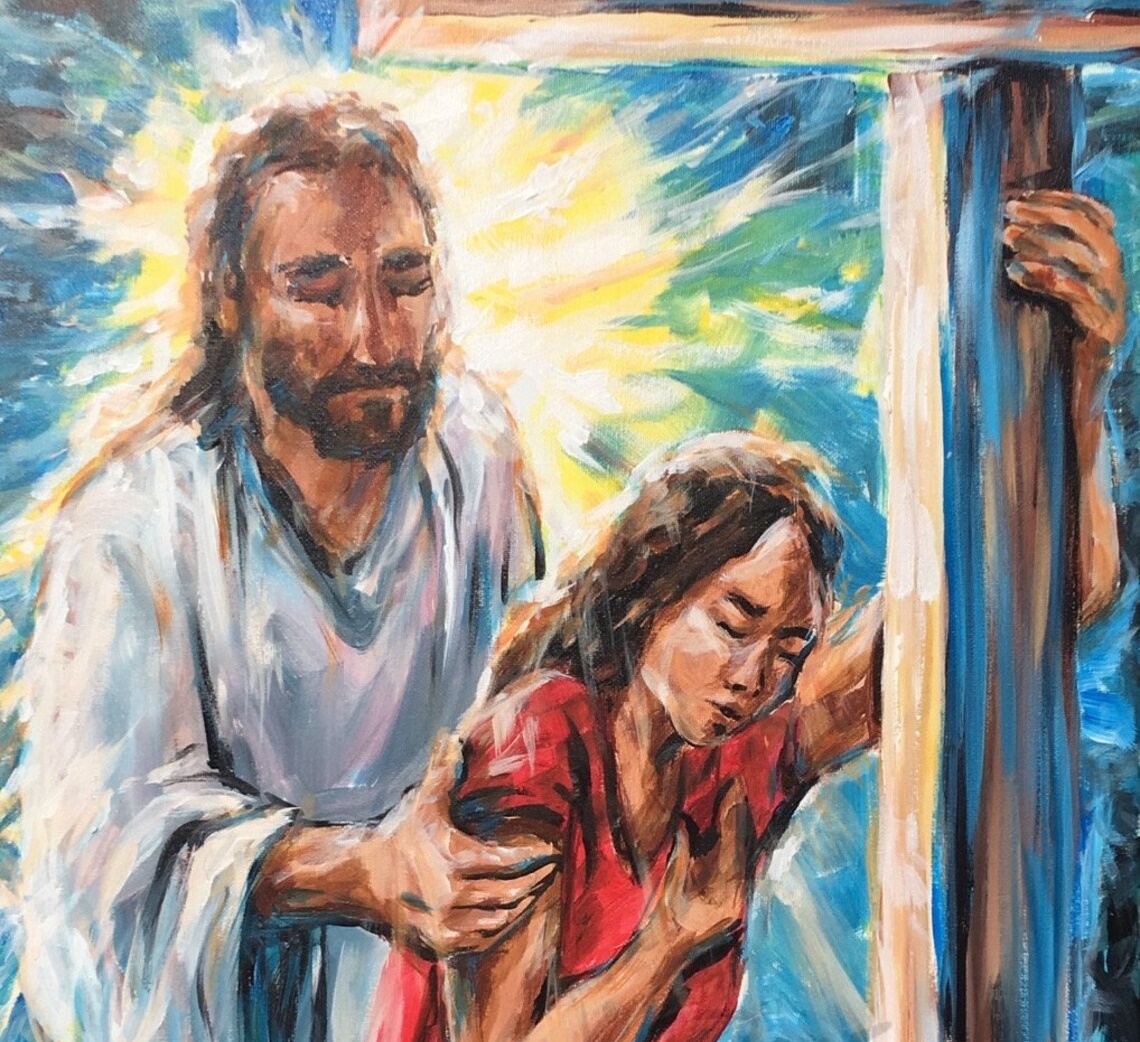 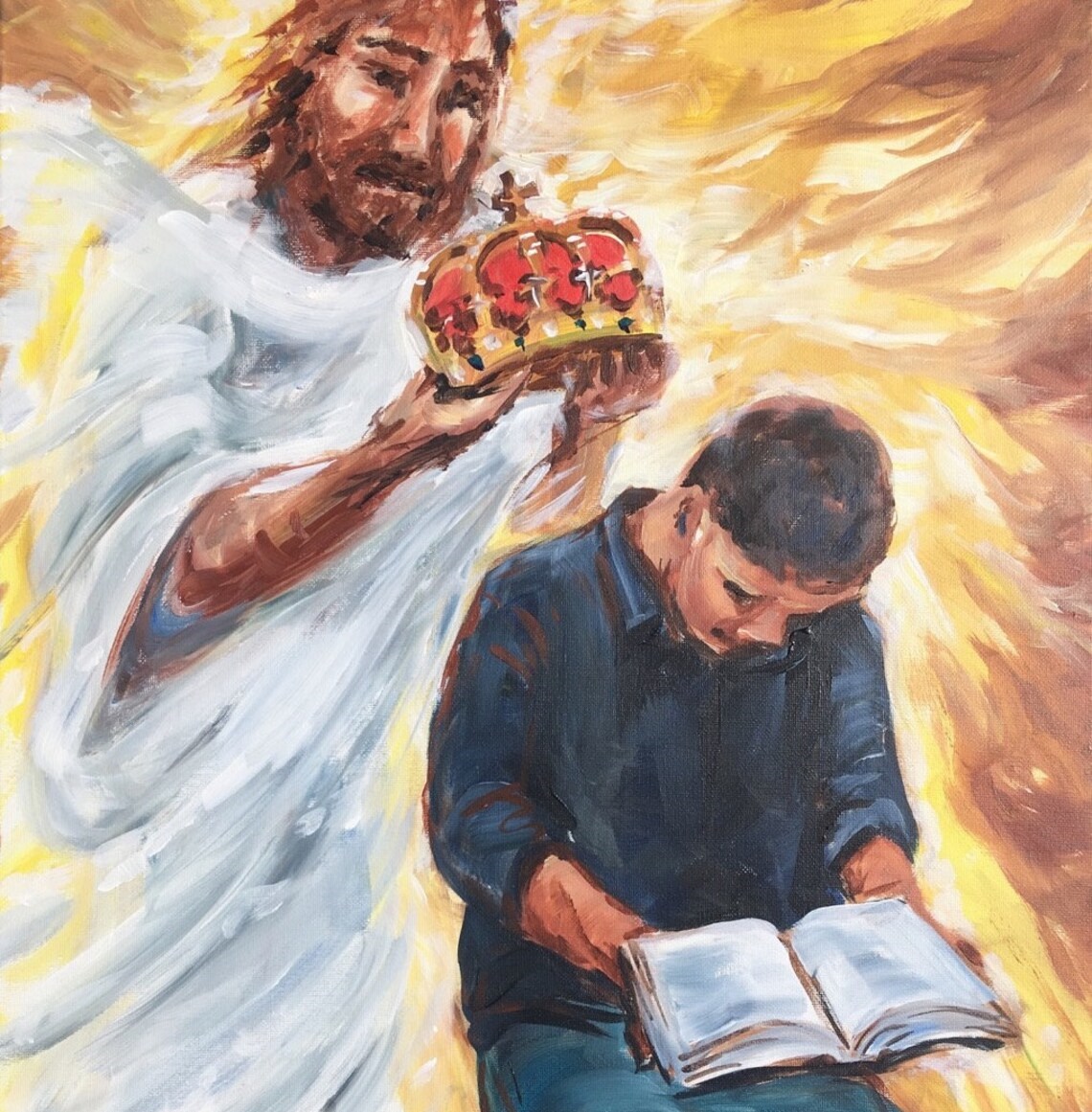 “We will hide in Jesus Christ. We will trust in His love. We will believe day by day that He loves us with a love that is infinite. Let nothing, nothing discourage you, and make you sad. Think of the goodness of God. Recount His favors and blessings. […]
May praise to the Lord always be in our hearts, in our minds and on our lips”
EEGW (Lift up your eyes, January 16)
HUMAN RESPONSE TO THE LOVE OF GOD
PRAISE AND TRUST
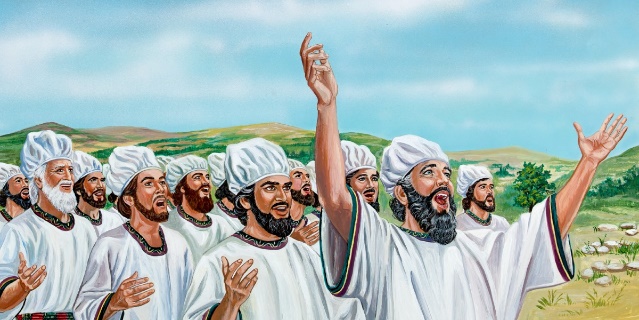 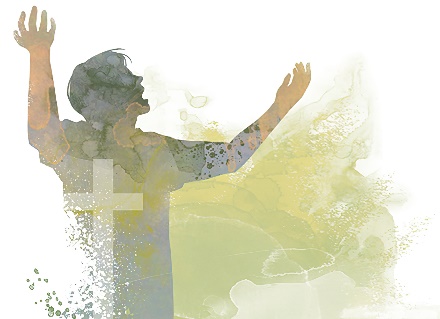 “Praise, the Lord, you his servants; praise the name of the Lord” (Psalm 113:1)
What reasons do Psalms 113 and 123 give us to praise and trust in the Lord?
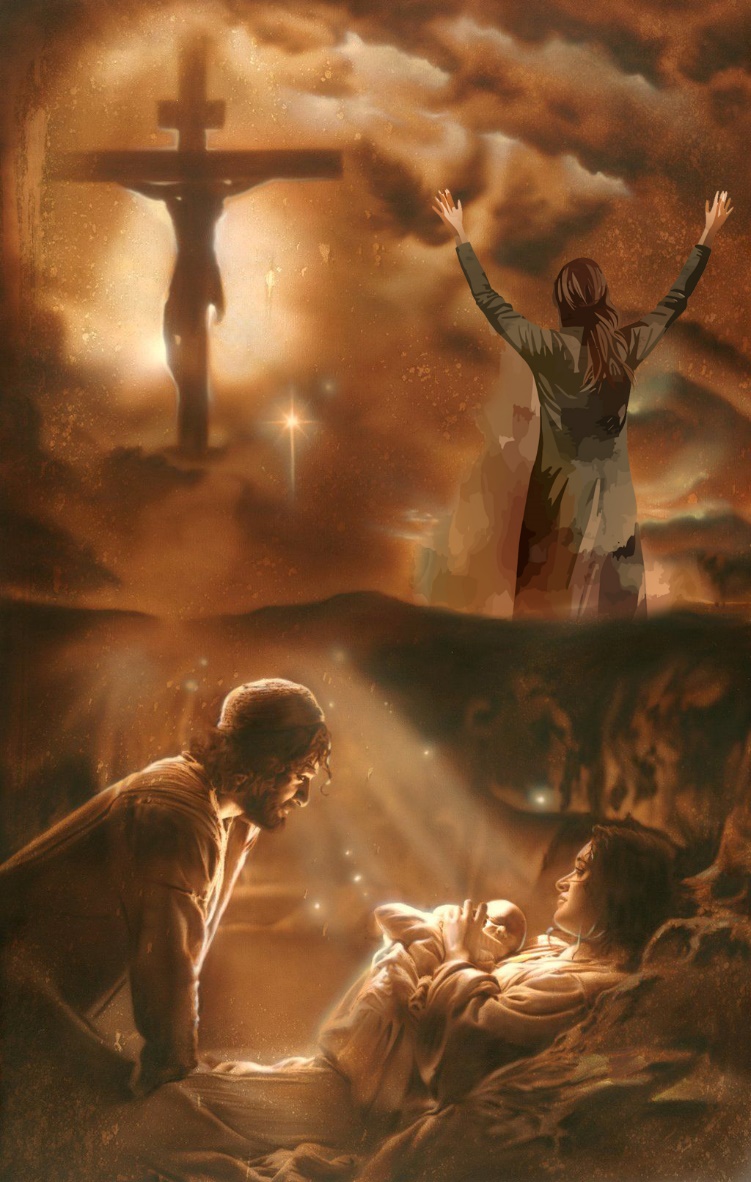 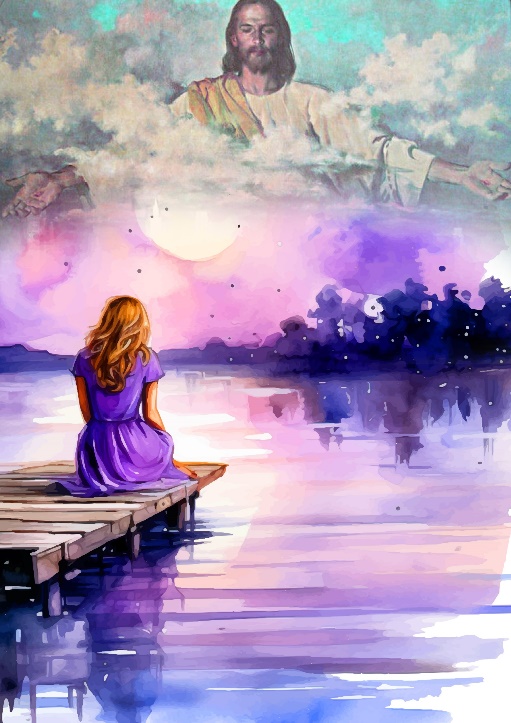 In short, we praise God for his power, for his miracles, for his love, and because he humbles himself, despite his greatness.
On the Cross we can see, together, all these divine attributes. His great love led Jesus to humble himself “unto death” for us ( Phil . 2:8). Is this not worthy of praise? Shall we not fully trust in this powerful and loving Savior?
BLESSING AND ADMIRATION
Praise the Lord, my soul, and forget not all his benefits” (Psalm 103:2)
What benefits does the Lord give us?
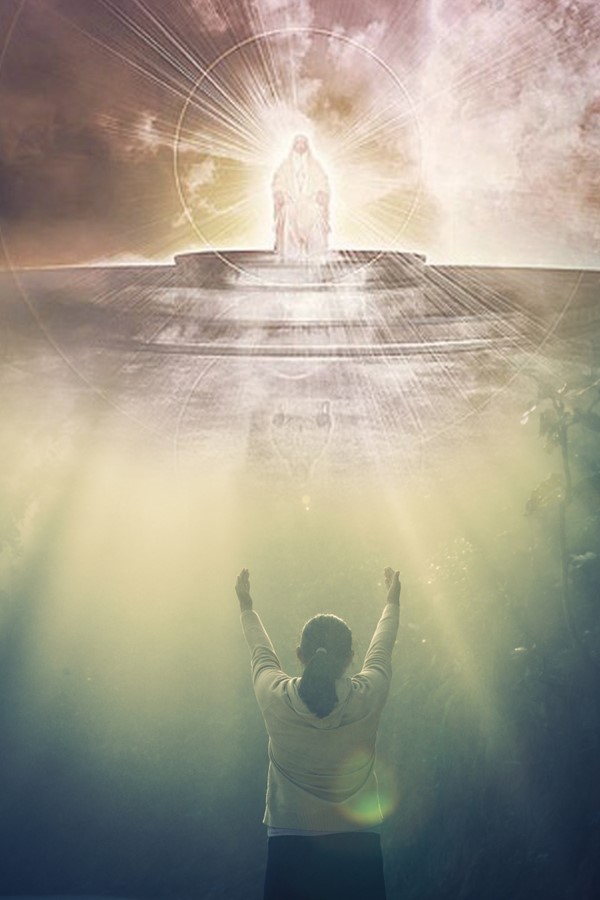 In response to these kindnesses, we join the angels in blessing the Lord (Ps. 103:19-22). Praise begins when one recognizes the majesty and works of God and responds in worship to his goodness, mercy, and wisdom.
“You must not sink down discouraged. The fainthearted will be made strong; the desponding will be made to hope. God has a tender care for His people. His ear is open unto their cry. I have no fears for God's cause. He will take care of His own cause. Our duty is to fill our lot and place, live ... humble at the foot of the cross, and live faithful, holy lives before Him. While we do this we shall not be ashamed, but our souls will confide in God with holy boldness. […]
My heart is fixed, trusting in God. We have a whole Saviour. We can rejoice in His rich fullness. I long to be more devoted to God, more consecrated to Him”
EGW (Reflecting Jesus, December 3)